INSTRUCTIONS FOR CONTENT FACILITATORS
This slide package is provided by the Scholarly Integrity Initiative. Thank you for promoting conversations about, and raising awareness of, the responsible conduct of research.
We hope that by facilitating group discussions though these materials, we can better understand our research and scholarly practices, identify best practices, and foster a strong and diverse research culture that embraces integrity, collegiality and service at UBC. 
In an effort to continuously improve, we would appreciate a few minutes of your time to provide feedback on this resource after you have used it. Please share your thoughts by completing this short survey.
[Speaker Notes: Feedback survey: https://ubc.ca1.qualtrics.com/jfe/form/SV_e8xLZLLOBmMcGK9]
How to use this resource
There are two sections to this slide deck resource. 
The first section is a core slide presentation. Use this to introduce concepts, discuss terminology, and generate discussion with your audience. 
The second section includes additional slides that you can add to the core presentation, depending on the needs of your audience.
Facilitator notes are provided with each slide. Before delivering this material, you should familiarize yourself with the Scholarly Integrity Policy and the relevant scholarly standards within your discipline. If you need additional support, please contact the Scholarly Integrity Initiative.
[Speaker Notes: Scholarly Integrity Policy: https://universitycounsel-2015.sites.olt.ubc.ca/files/2020/07/Scholarly-Integrity-Policy_SC6.pdf]
ADAPTING AND SHARING THIS RESOURCE
This introductory slide deck is licensed under the Creative Commons Attribution 4.0 International License, which allows you to share and adapt this resource as long as you give appropriate credit, provide a link to the license and indicate if changes were made to the content. For more information about this license, please visit: http://creativecommons.org/licenses/by/4.0/ 

Please attribute to the Scholarly Integrity Initiative, Office of the Vice-President, Research & Innovation, The University of British Columbia.
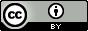 [Speaker Notes: Creative Commons Attribution 4.0 International License (CC BY 4.0): http://creativecommons.org/licenses/by/4.0/]
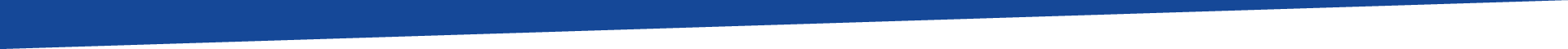 MentoRING RelationshipS
The Scholarly Integrity Initiative
https://Responsible.research.ubc.ca
[Speaker Notes: Potential/Suggested Learning Outcomes:
By the end of this presentation, you will be able to:
Identify key responsibilities of the mentor and mentee
Explain the benefits of an effective mentor-mentee relationship
Formulate strategies for fostering effective and responsible mentor-mentee relationship]
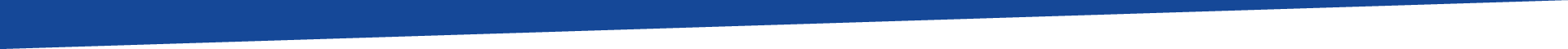 Introduction
What are the roles and responsibilities of a mentor?
What are the roles and responsibilities of a mentee?
Why is mentorship important?
How does it relate to scholarly integrity?
[Speaker Notes: Please note that the terminology “mentor”  and “mentee” are used to make this resource more inclusive to different researcher ranks within the institution. The presentation reflects the relationships between supervisors and students. However, it is important to note that a research supervisor may not necessarily take on the role of a mentor. While we typically have one research supervisor, we can have multiple mentors. The role of a mentor may include supervisor, collaborator, professional development coach, advocate, and friend who is interested and invested in the development of a trainee. 

What are the roles and responsibilities of a mentor?
Supervising mentees in conducting research (e.g., providing critique and technical support)
Conveying the standards and values of the discipline (e.g., sharing stories, role modeling)
Providing/creating opportunities that may support and promote the mentee’s career and personal development
Sharing their personal professional network to help the mentee establish their own professional network

What are the roles and responsibilities of a mentee?
Initiating meetings with your mentor (e.g., scheduling the meeting, establishing the agenda, providing brief updates on progress)
Identifying and communicating your professional goals, needs and expectations
Asking for guidance and support and seeking clarification as needed
Having the willingness to request and act upon feedback

Why is it important?
There is a reciprocal influence on each other’s personal development
Receiving guidance and helping the mentee to become familiar with the profession helps facilitate the mentee’s development of competencies and scholarly identity, as well as their intellectual, ethical and practical knowledge of the profession.
Interactions with mentees may provide mentors with a renewed sense of purpose as well as opportunities to reflect on and strengthen their supervisory abilities
Depending on the context, there are different types of mentoring relationships that could be explored to support your social and intellectual needs. 
Mentoring relationships based on relative differences in status and research experience (senior faculty/student to junior faculty/student or peer mentoring) 
Mentoring relationships based on different group arrangements (one-on-one mentoring or group mentoring). 

How does it relate to scholarly integrity?
Clarifies the value of conducting research responsibly
Fosters a culture of integrity based on trust, openness and mutual respect
Develops a new generation of productive, competent, responsible and independent scholars

---
Resources:
UBC Faculty of Graduate & Postdoctoral Studies, Principles of Graduate Supervision. Available at: https://www.grad.ubc.ca/faculty-staff/information-supervisors/principles-graduate-supervision
UBC Faculty of Graduate & Postdoctoral Studies, Handbook of Graduate Supervision. Available at: https://www.grad.ubc.ca/handbook-graduate-supervision 
Northern Illinois University, Responsible Conduct of Research Module, Research Mentoring. Available at: https://ori.hhs.gov/education/products/niu_mentorship/mentoring/meintro.html]
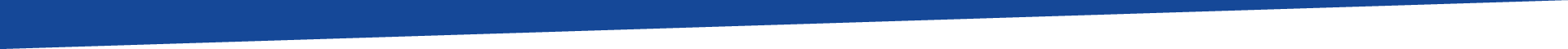 A healthy and productive mentor-mentee relationship supports scholarly integrity by:
Clarifying the value of conducting research ethically and responsibly 
Fostering a culture of integrity based on trust, openness and mutual respect
Developing a new generation of productive, competent, responsible and independent scholars
[Speaker Notes: How does it relate to scholarly integrity?
Clarifies the value of conducting research ethically and responsibly 
Fosters a culture of integrity based on trust, openness and mutual respect
Develops a new generation of productive, competent, responsible and independent scholars
---
Resources:
UBC Faculty of Graduate & Postdoctoral Studies, Principles of Graduate Supervision. Available at: https://www.grad.ubc.ca/faculty-staff/information-supervisors/principles-graduate-supervision
UBC Faculty of Graduate & Postdoctoral Studies, Handbook of Graduate Supervision. Available at: https://www.grad.ubc.ca/handbook-graduate-supervision 
Northern Illinois University, Responsible Conduct of Research Module, Research Mentoring. Available at: https://ori.hhs.gov/education/products/niu_mentorship/mentoring/meintro.html]
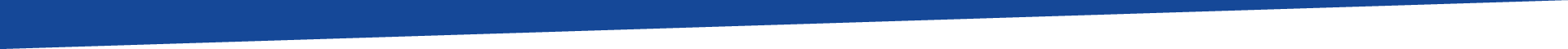 There are a number of factors that make research mentoring relationships complex. 

If left unexamined, these factors can also impact how effective these relationships are at promoting the responsible conduct of research.
What does this mean for us?
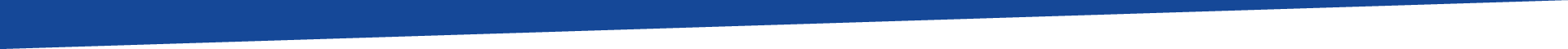 [Speaker Notes: Some factors may include: 
Cultural differences
Communication styles and approaches
Unconscious bias and assumptions
Power differential]
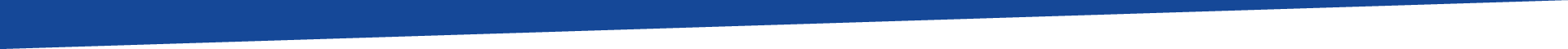 What does this mean for us?
Clarify shared expectations and ways of working together
Discuss and agree upon goals and objectives
Listen with curiosity and an open mind
Seek and/or provide guidance as needed
Establish processes for addressing and resolving conflicts
Connect with a larger scholarly community 
What else?
[Speaker Notes: [This slide includes some high-level recommendations; please feel free to modify and adapt it to your own research context.]  

Potential Reflection/Discussion Questions: 
What are some topics to discuss at the early stages of developing your mentoring relationship? 
setting goals, handling conflict, time management, boundaries, co-creating processes and procedures, framework for authorship discussions, etc.
What are some factors and behaviours that could negatively impact the mentor-mentee relationship? 
Not adhering to established deadlines and expectations around time, poor communication, failure to recognize problems, failure to give credit, power differential, etc.]
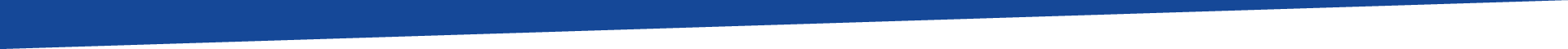 Support & Resources
Downloadable
Graduate Student–Supervisor Expectation Checklist, UBC Okanagan
Graduate Student-Supervisor Expectation Form, UBC Vancouver
Supervision Template Letter, UBC Vancouver

UBC Support Services
Principles of Graduate Supervision, Faculty of Graduate & Postdoctoral Studies
Handbook of Graduate Supervision, Faculty of Graduate & Postdoctoral Studies
Foundations of Career Planning Program, Postdoctoral Fellow Office

Relevant Statements & Policies
Respectful Environment Statement
[Speaker Notes: Downloadable
Graduate Student–Supervisor Expectation Checklist, UBC Okanagan: http://gradstudies.ok.ubc.ca/wp-content/uploads/sites/84/2019/03/Checklist_of_Expectations_for_Graduate_Student_and_Supervisor.pdf
Graduate Student-Supervisor Expectation Form, UBC Vancouver: https://www.grad.ubc.ca/sites/default/files/doc/page/supervision_expectations.docx
Supervision Template Letter, UBC Vancouver: https://www.grad.ubc.ca/sites/default/files/doc/page/supervision_template_letter_0.doc

UBC Support Services
Principles of Graduate Supervision, Faculty of Graduate & Postdoctoral Studies: https://www.grad.ubc.ca/faculty-staff/information-supervisors/principles-graduate-supervision
Handbook of Graduate Supervision, Faculty of Graduate & Postdoctoral Studies: https://www.grad.ubc.ca/handbook-graduate-supervision
Foundations of Career Planning Program, Postdoctoral Fellow Office: https://www.postdocs.ubc.ca/events/foundations-career-planning-program

Relevant Statements & Policies
Respectful Environment Statement: http://www.hr.ubc.ca/respectful-environment/]
Additional content
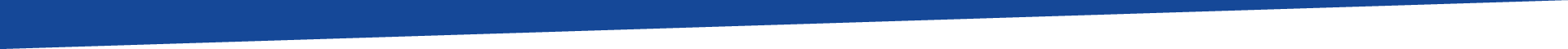 Mentorship is a Responsibility of the Community
“
[Mentorship] is a process of interactive, reciprocal, intellectual, and ethical dialogue. It is a process that involves engagement with a community or communities of scholars to support the development of professional judgment and learning to create, transform, and share knowledge.

- UBC Graduate Supervision Leadership Group
[Speaker Notes: ---
Resources:
Hall, W., Rogers, T. (2019) Developing a Set of Pedagogical Principles for Graduate Student Supervision. Available at: https://www.grad.ubc.ca/sites/default/files/doc/page/developing_a_set_of_pedagogical_principles_for_graduate_student_supervision.pdf]
Case Studies
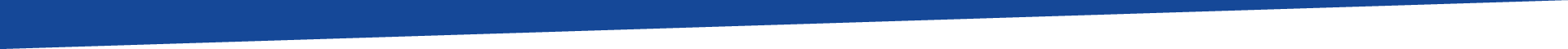 The department head strongly believes in the inclusion of diverse perspectives. For this purpose, they frequently request Dr. Nguyen, an untenured junior member of faculty, to serve on university, other academic organizations and departmental committees. 
Dr. Nguyen feels obligated to say yes to these commitments and their research is suffering. They also feel guilty for not adequately supervising and supporting their graduate students’ learning because of their many obligations.
What are some potential implications of this situation?
[Speaker Notes: Facilitator’s Notes
While it is great that the department head values diversity, they are responsible for distributing organizational demands in an equitable manner and for ensuring that junior and underrepresented faculty members are not under substantial service burden. 

In addition to the concerns related to Dr. Nguyen’s mental health and wellbeing, their lack of capacity to supervise and provide guidance to their trainees could be problematic. Without adequate supervision, Dr. Nguyen trainees may unaware of disciplinary standards and scholarly practices that they must adhere to. Should one of their students engage in scholarly misconduct, Dr. Nguyen will share in the responsibility.]
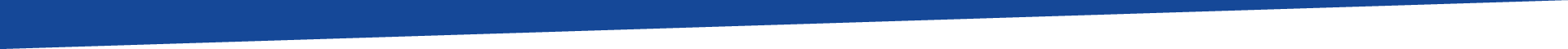 Prof. Pye is a well-known and well-funded researcher who travels frequently to work with collaborators. As a result, Sam, a graduate student has only infrequent 1:1 meetings with Prof. Pye during their studies. 
Sam sent a draft research proposal and sought feedback from Prof. Pye. Three months went by before Sam received any feedback. Sam revised and further developed the proposal. After several attempts, Sam finally managed to schedule a meeting with Prof. Pye. Sam was surprised to learn that Prof. Pye was critical about their proposal and encouraged them to pursue a different research direction. 
What factors contributed to this situation?
[Speaker Notes: Facilitator’s Notes
Prof. Pye likely is overcommitted and fails to prioritize their responsibility as a mentor/supervisor to support and guide Sam in their development. Sam may not have been clear enough with their request for feedback. It would also be important for Sam to identify and communicate his goals, needs and expectations. Overall, there is a lack of clarity around expectations (e.g., reasonable timeline for feedback, responsiveness to request).
Power dynamic. 


Additional Questions
How might this situation be prevented?
Prof. Pye and Sam engage in a conversation early in their relationship to clarify their expectations and ways of working together given the constraints and circumstances. 
Sam asking Prof. Pye for focused and specific feedback, with an expected deadline.
Who might Sam seek additional support from?
Supervisory committee members
Graduate advisor/Department head
Graduate & Postdoctoral Studies/College of Graduate Studies]